津高創立140周年記念事業
（募金による環境整備）
入口看板
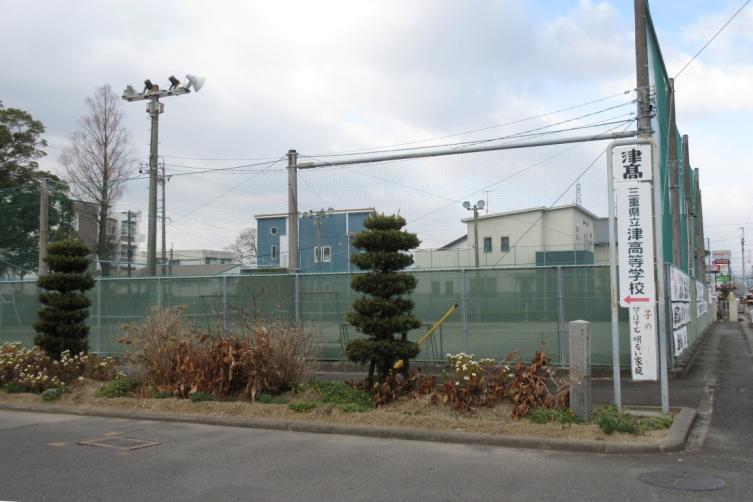 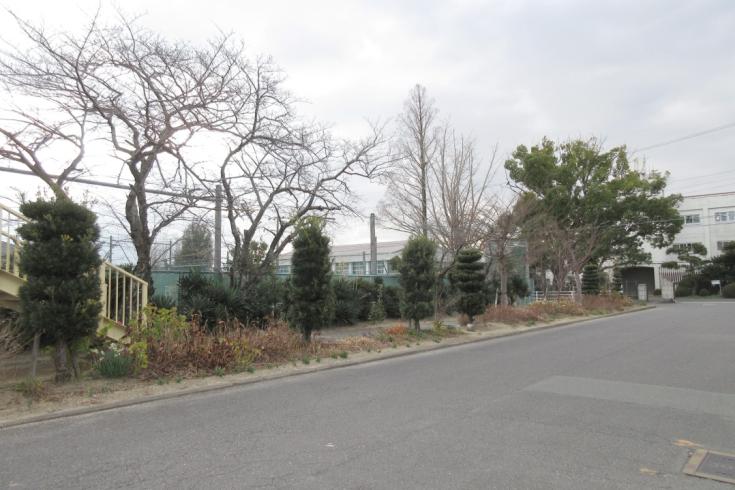 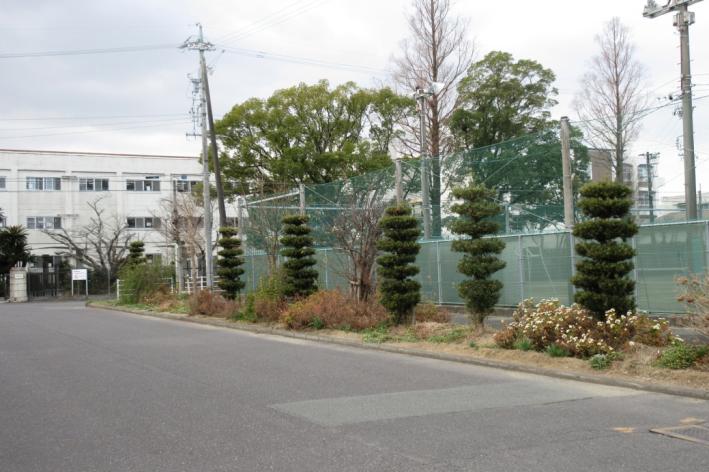 道路側より正門を見る
2022.01.20
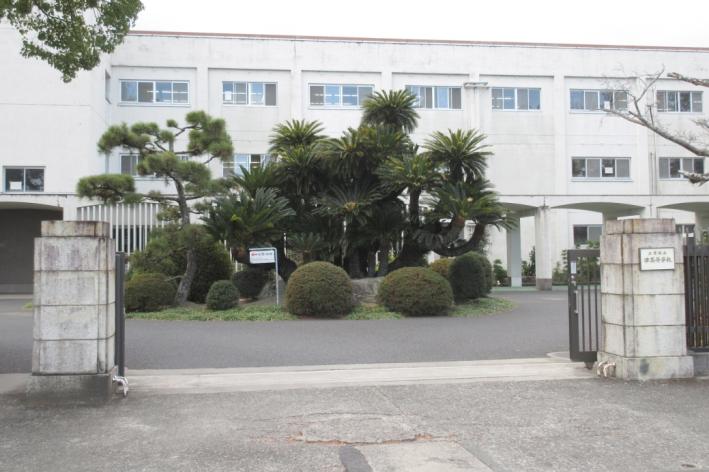 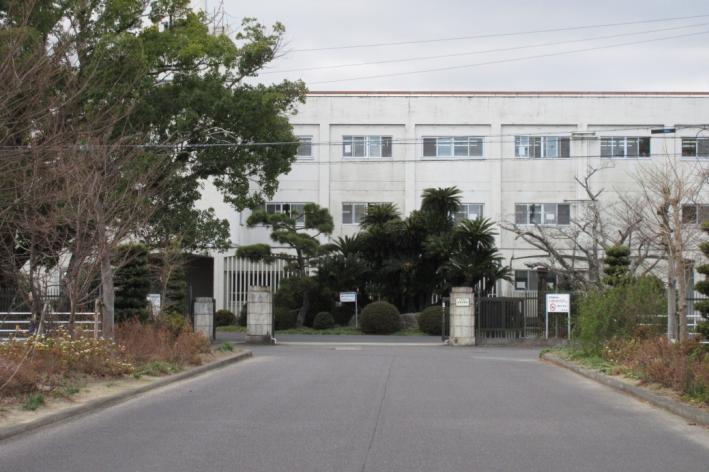 正門
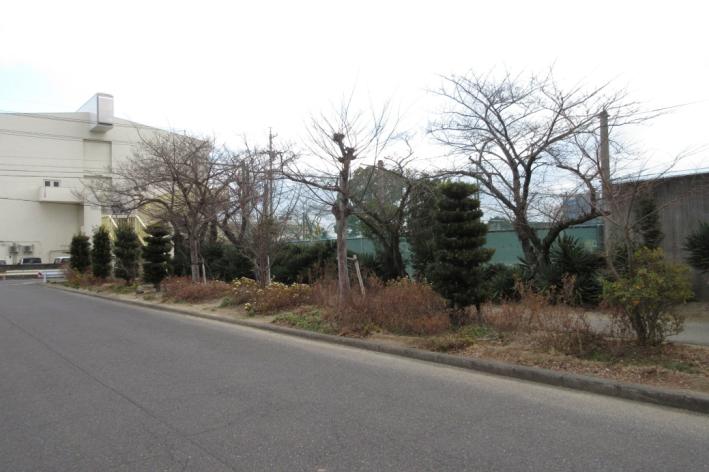 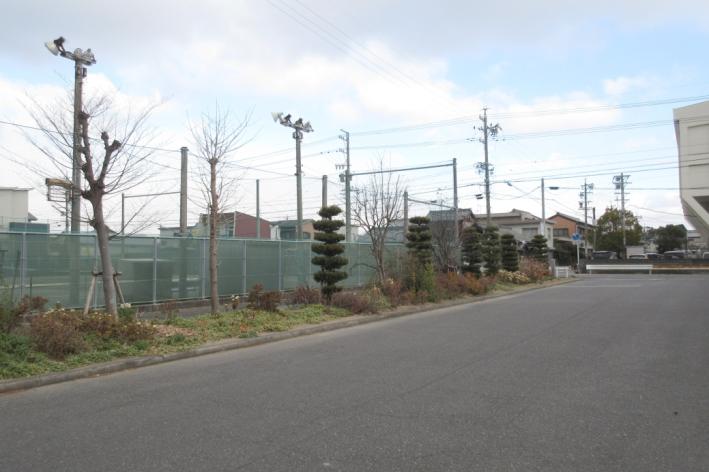 正門より道路側を見る
正門 右側の桜
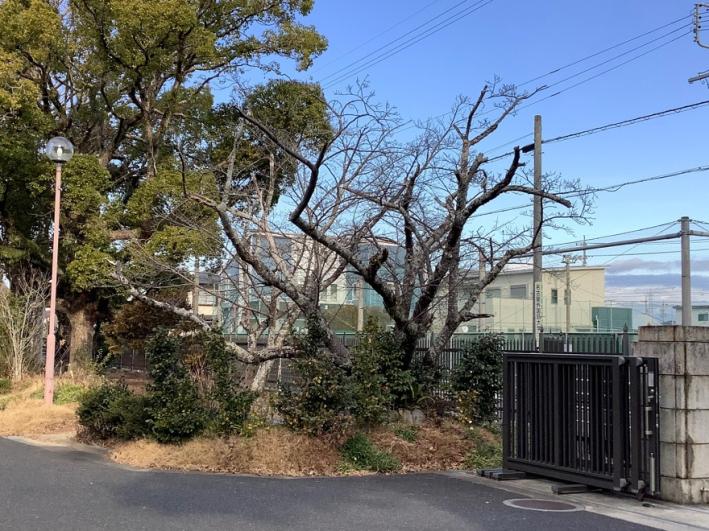 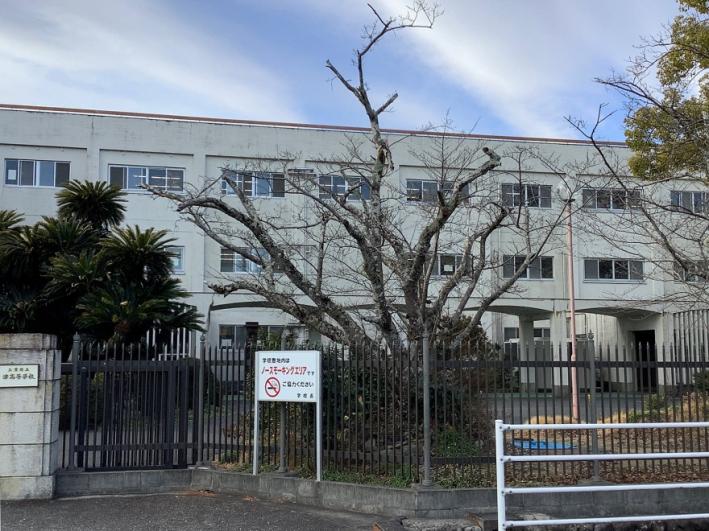 老木のため枯れかかっている
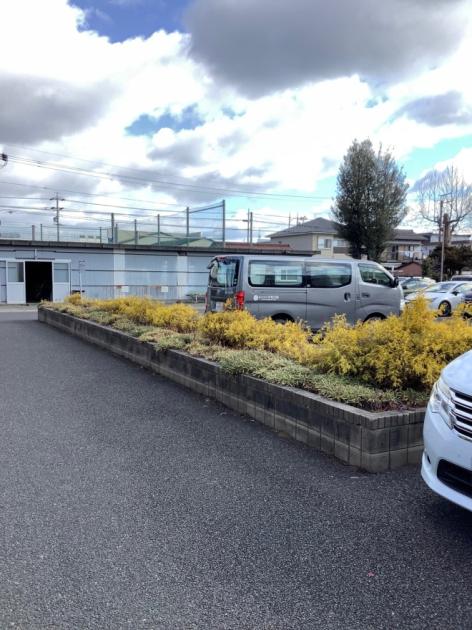 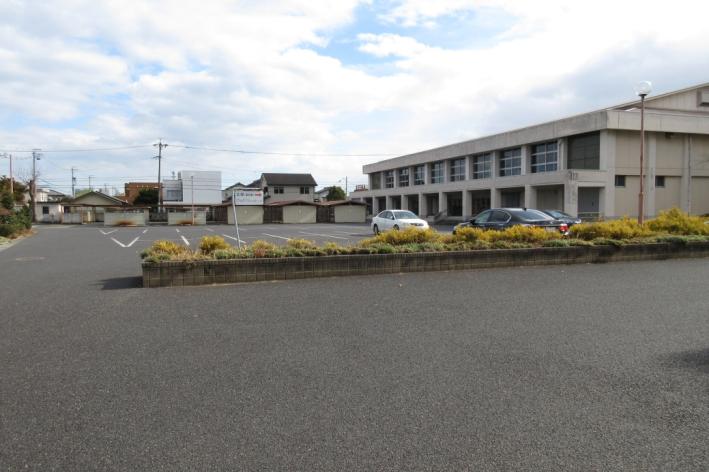 駐車場 花壇
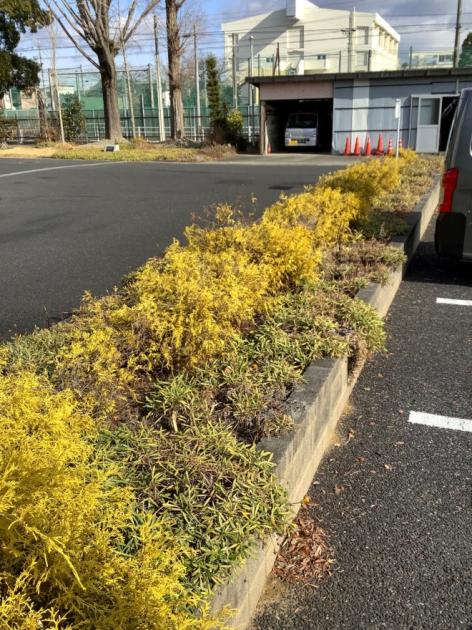 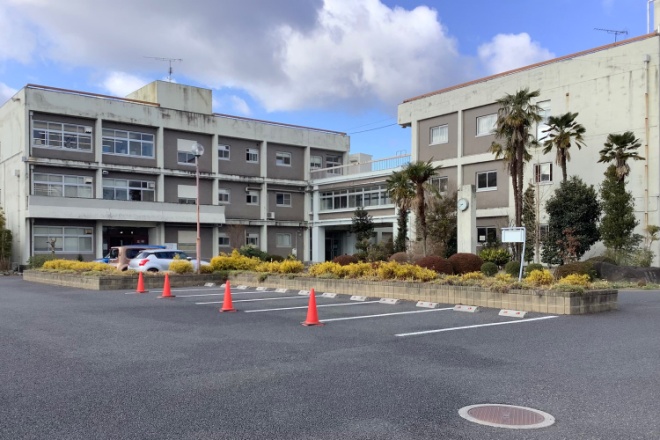 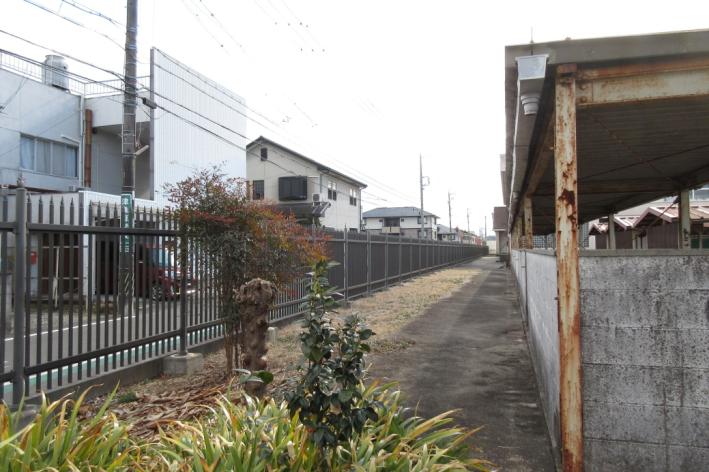 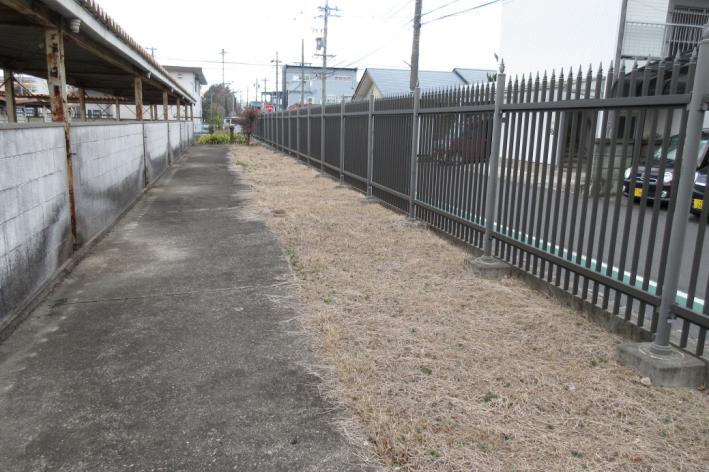 駐輪場 東側
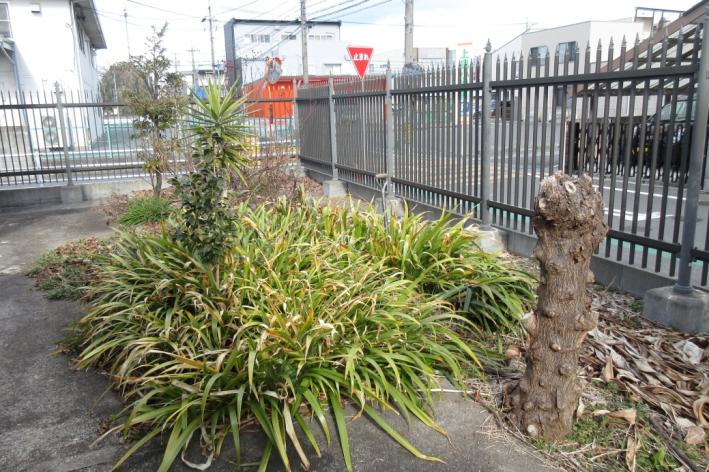 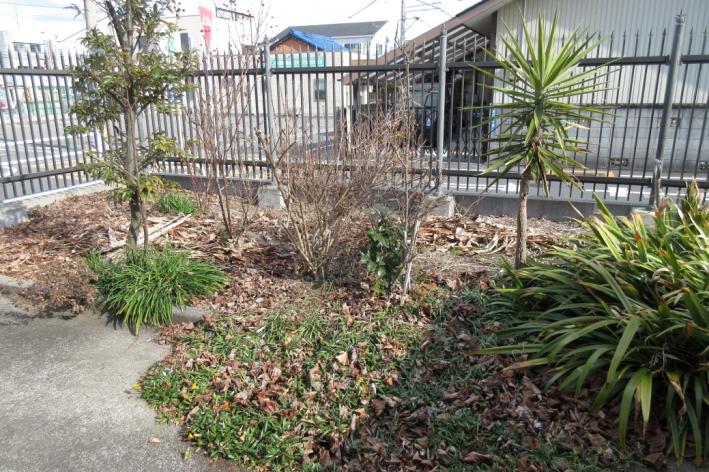 撤去 依頼
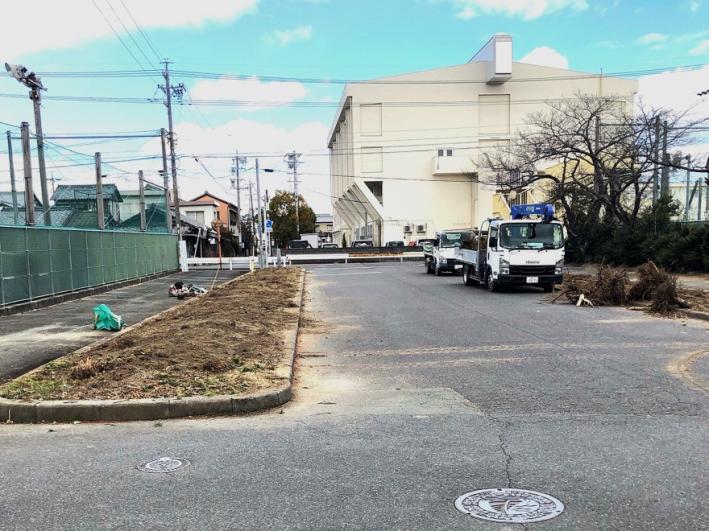 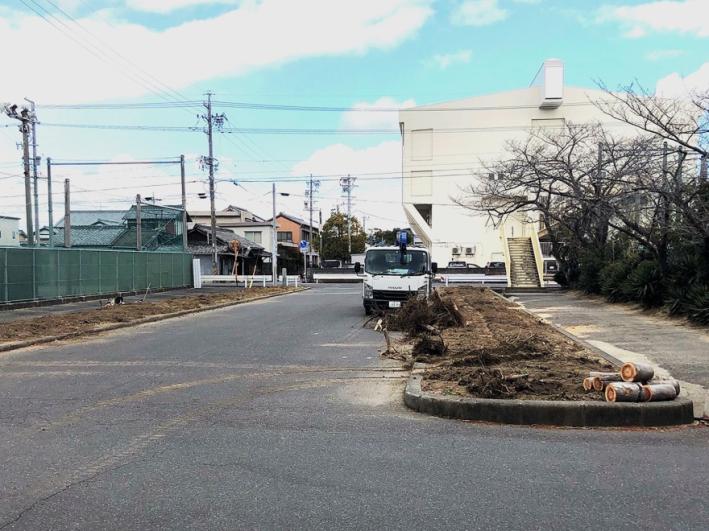 撤去作業
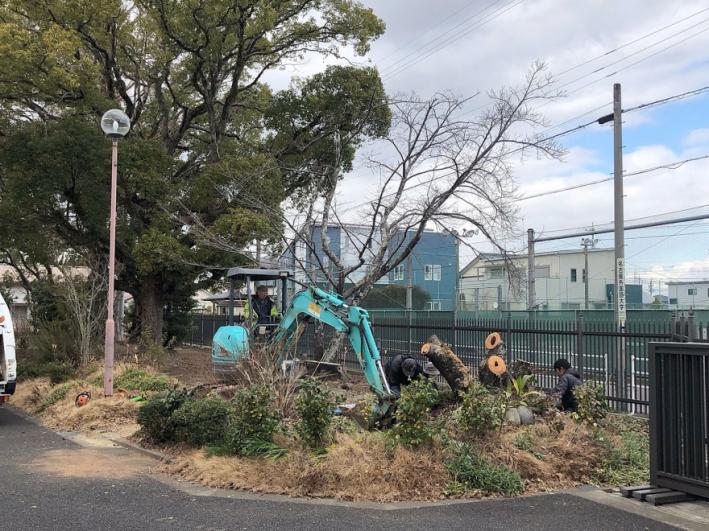 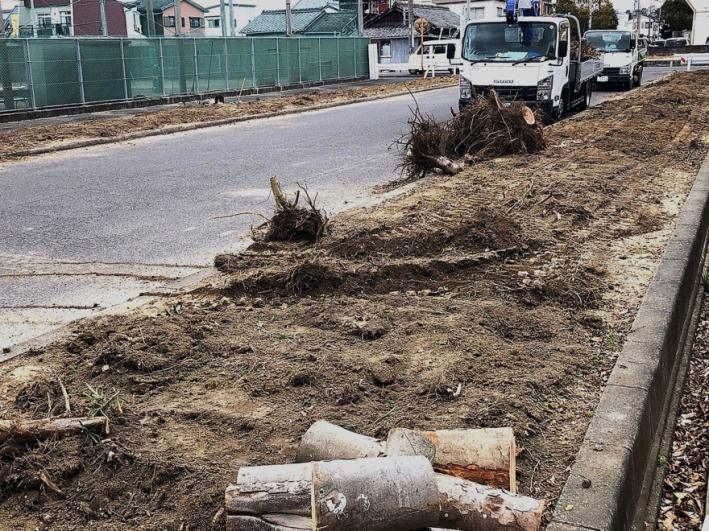 午前中にほぼ完了
2022.02.07
重機があると　　　仕事は早い
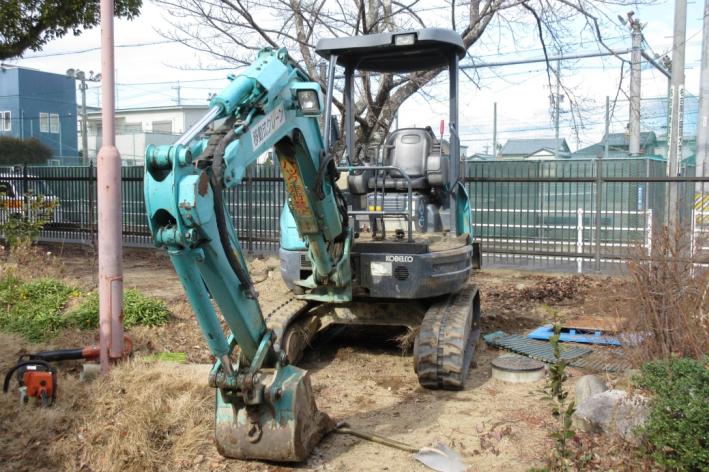 トラック３～４台分のゴミ
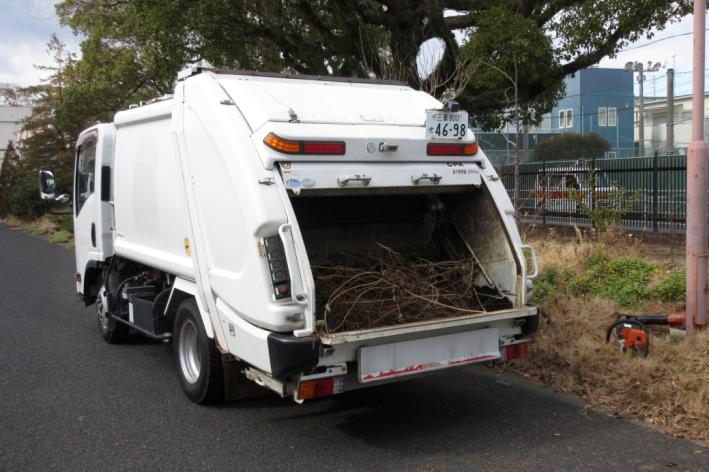 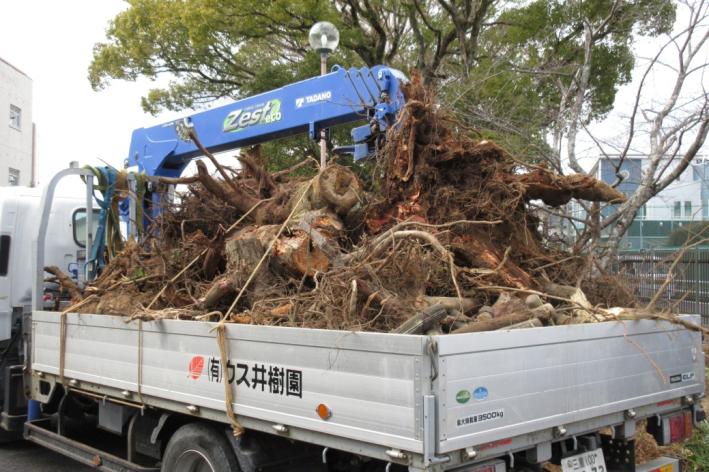 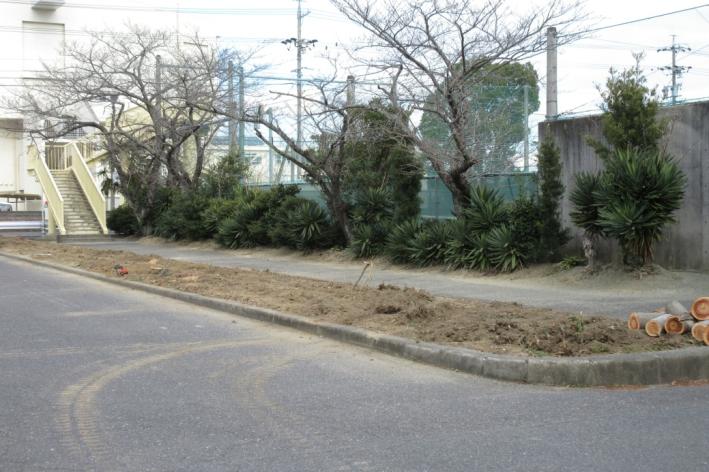 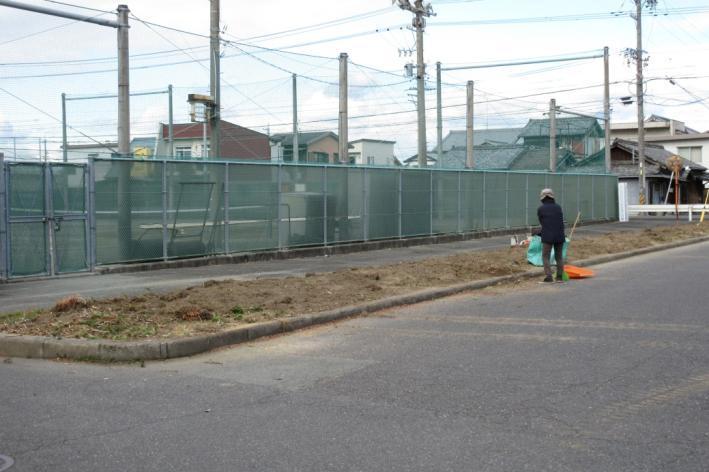 清掃作業
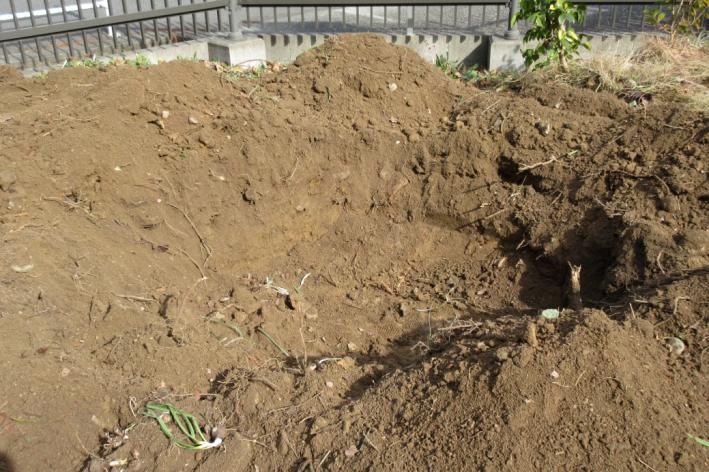 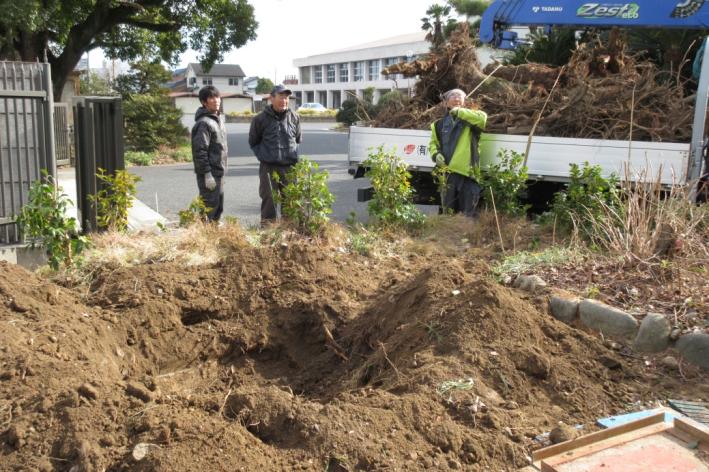 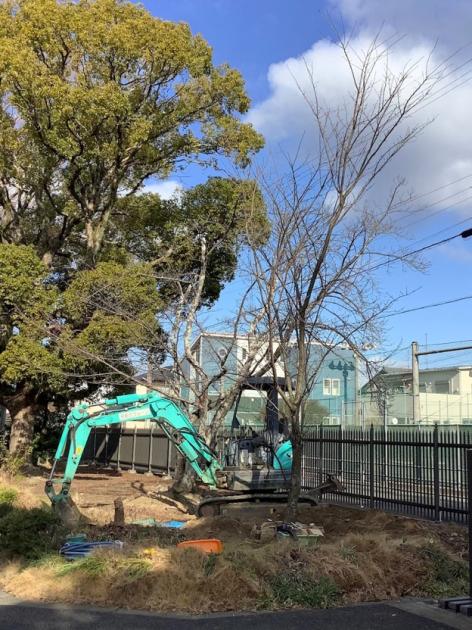 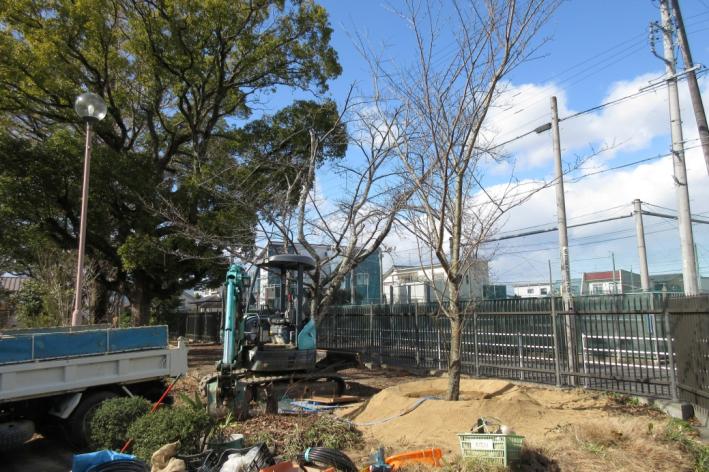 植樹が始まる
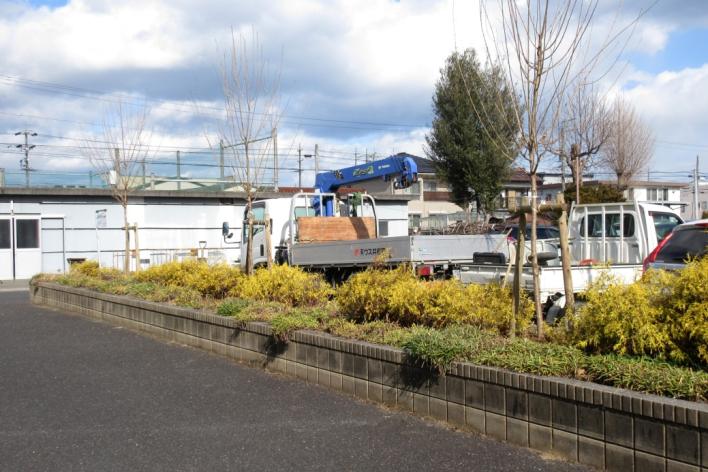 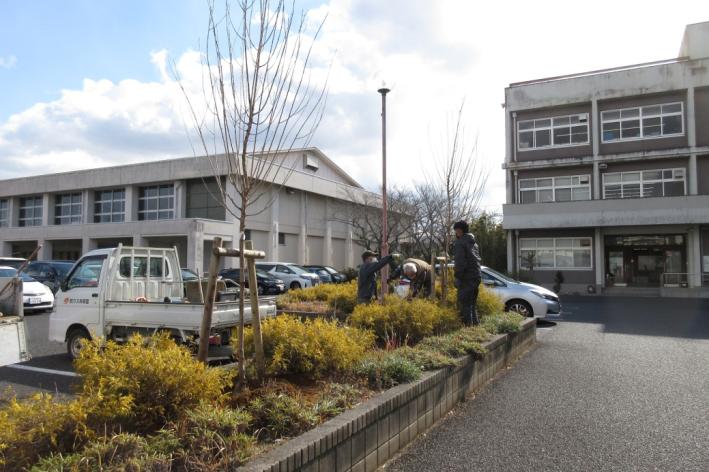 ピンクの桜
2022.02.21
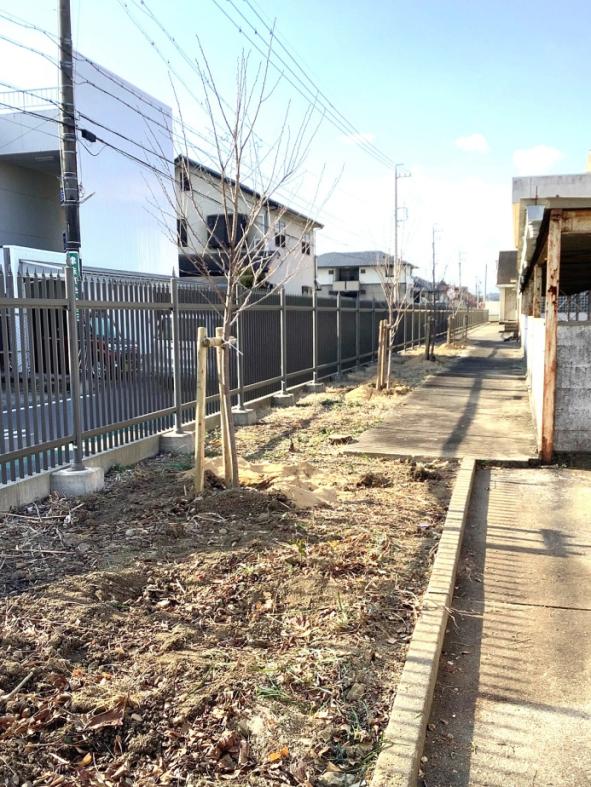 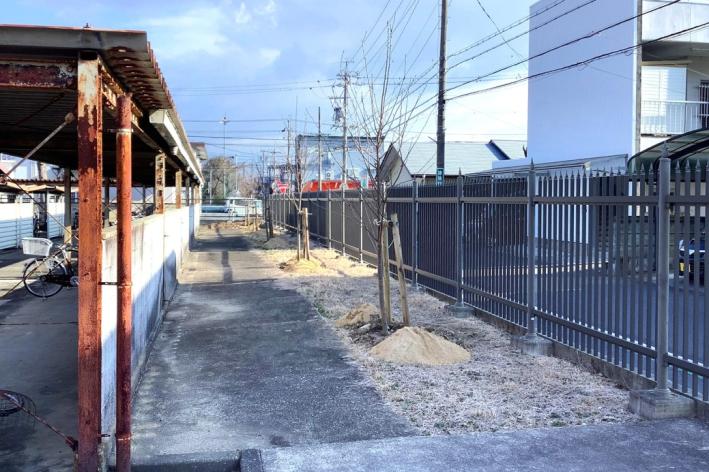 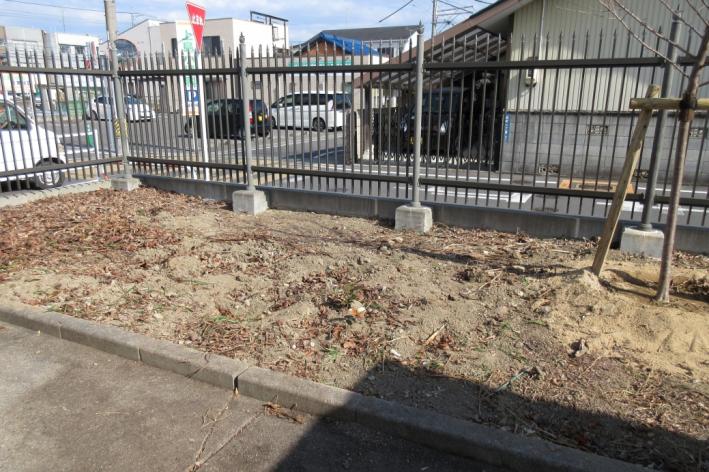 ソメイヨシノ
撤去 整地
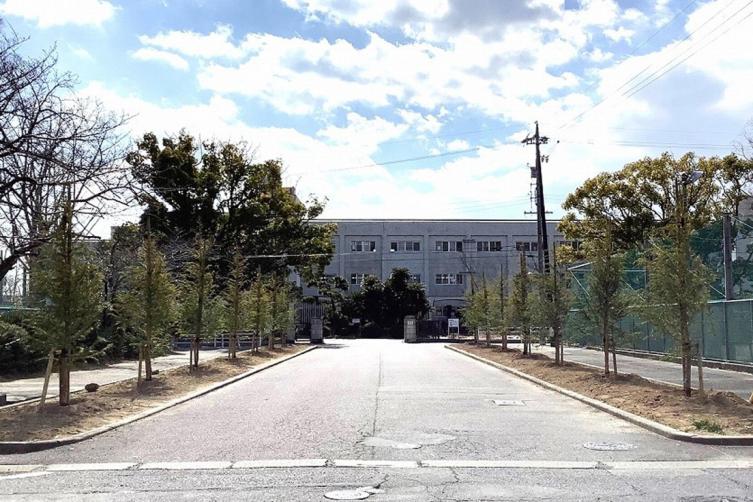 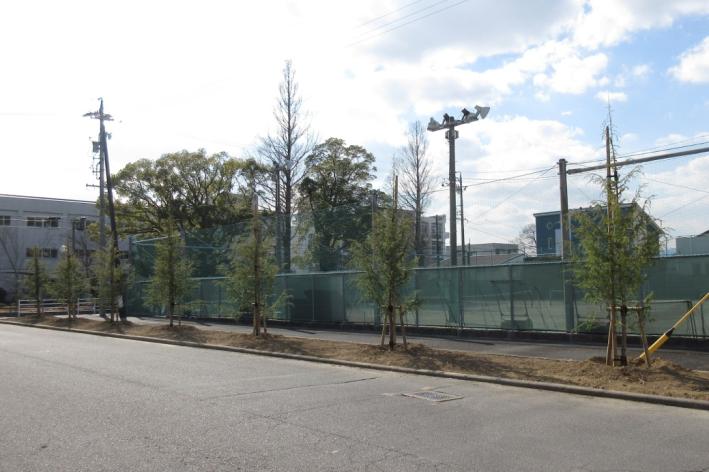 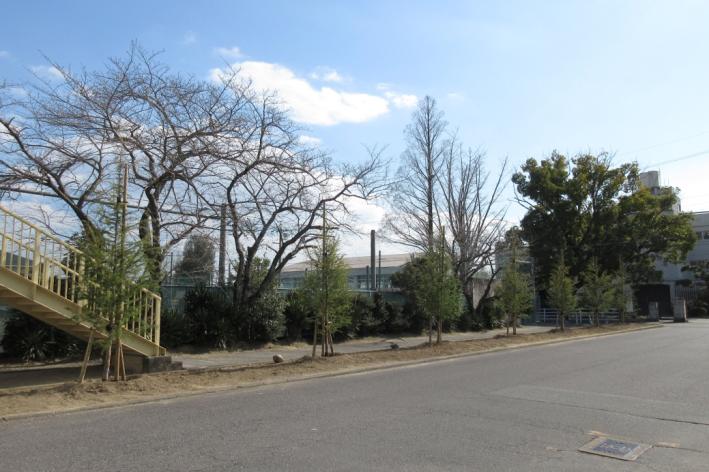 植樹完了 道路側より正門を見る
2022.02.25
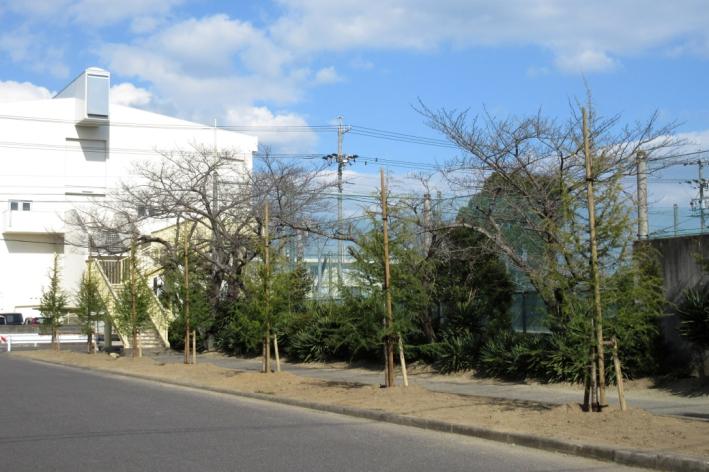 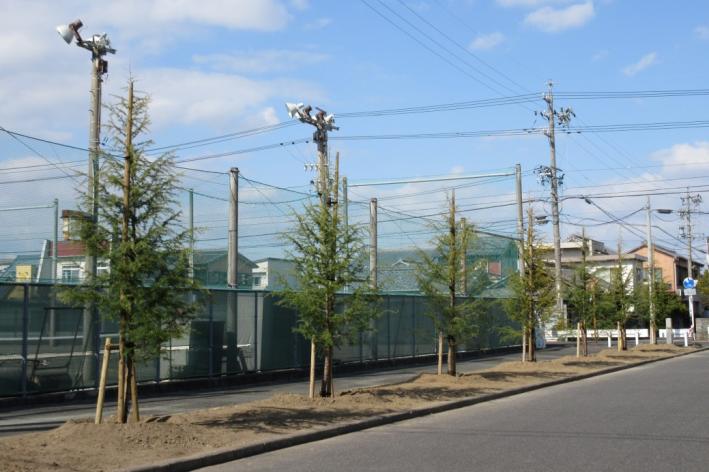 正門より道路側を見る（７本X２）
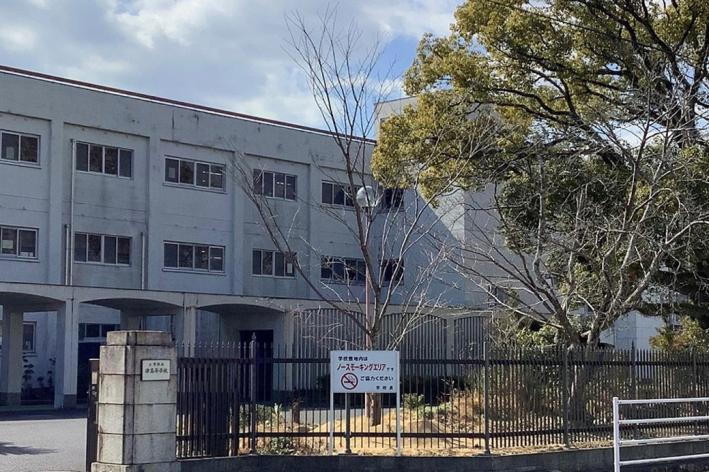 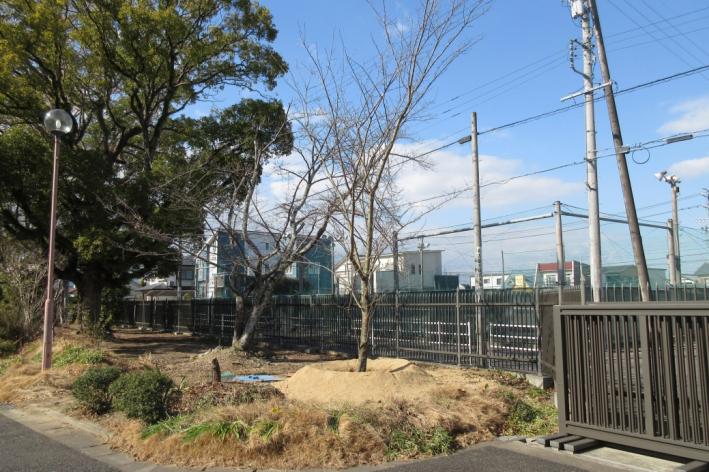 正門 右側の桜
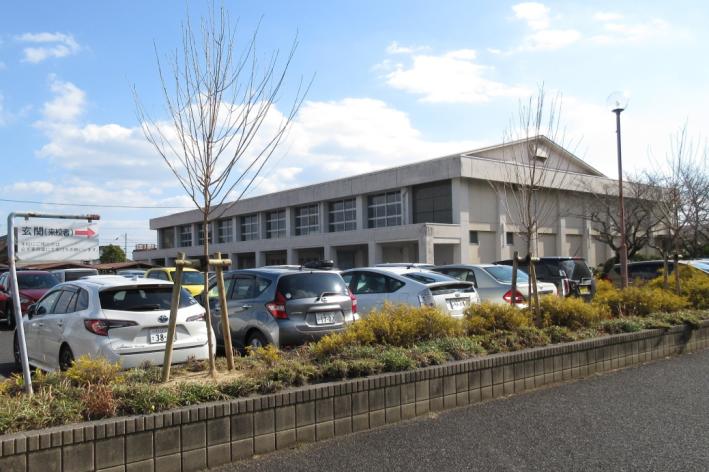 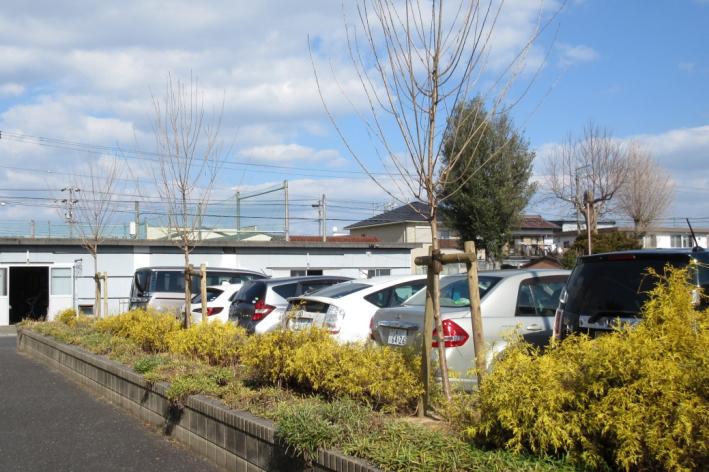 駐車場 花壇（３本）
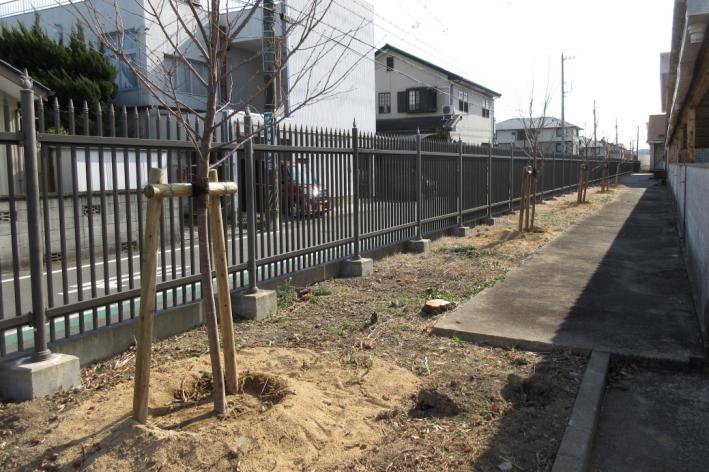 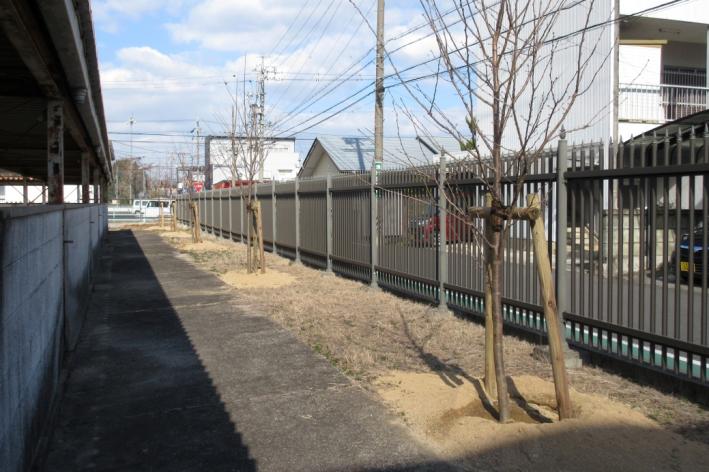 駐輪場 東側（５本）
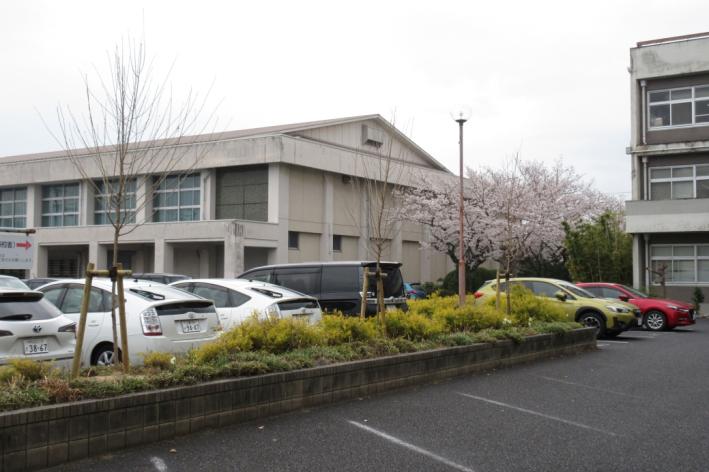 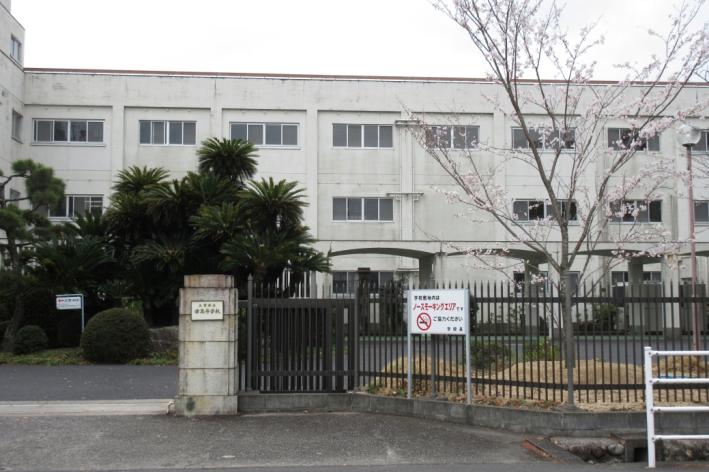 植樹したばかりなのに
　花が咲いている
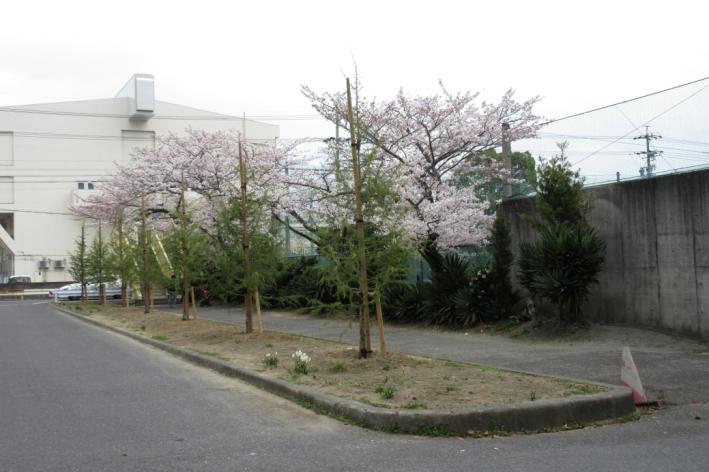 2022.03.31
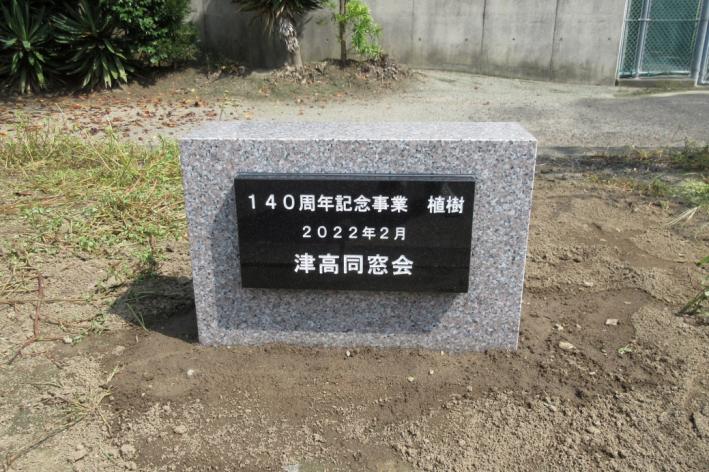 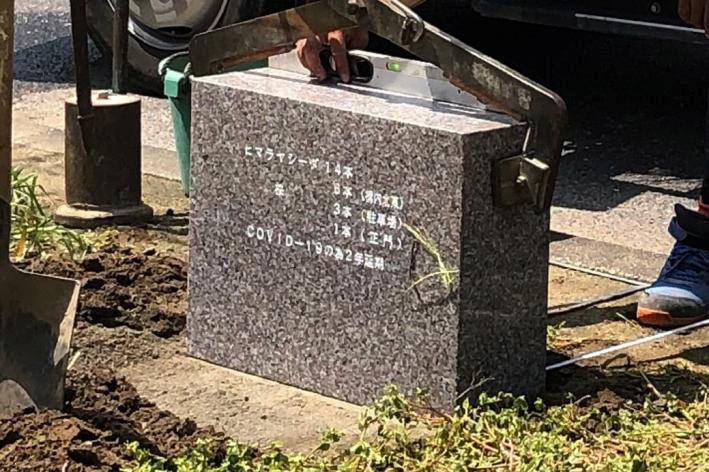 石碑の設置
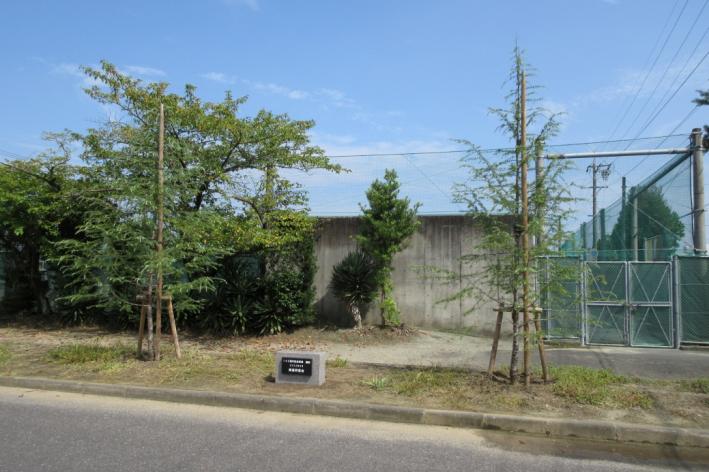 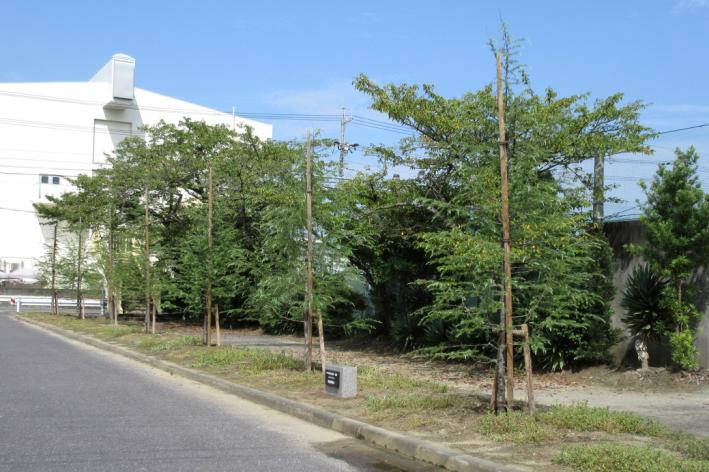 2022.08.23
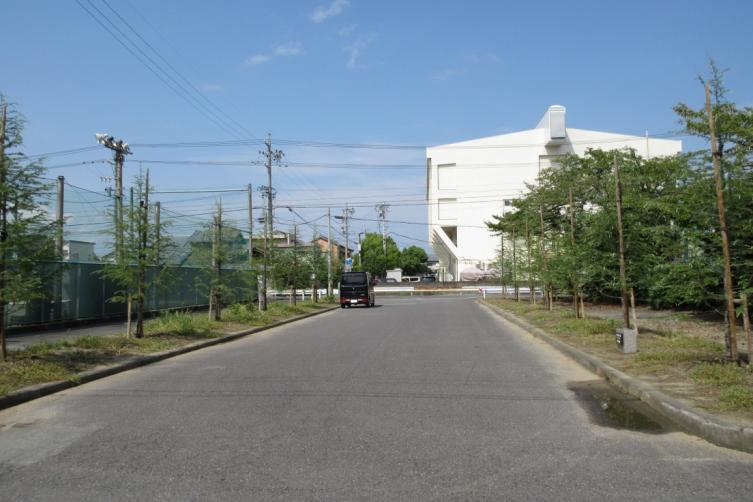 正門より道路側を見る（６ヶ月後）
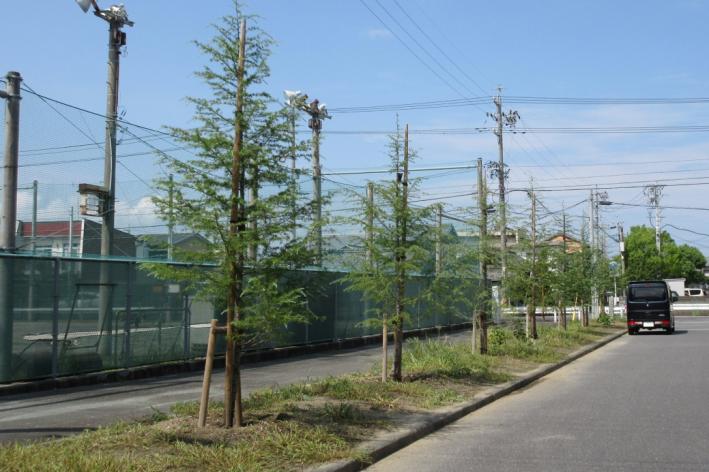 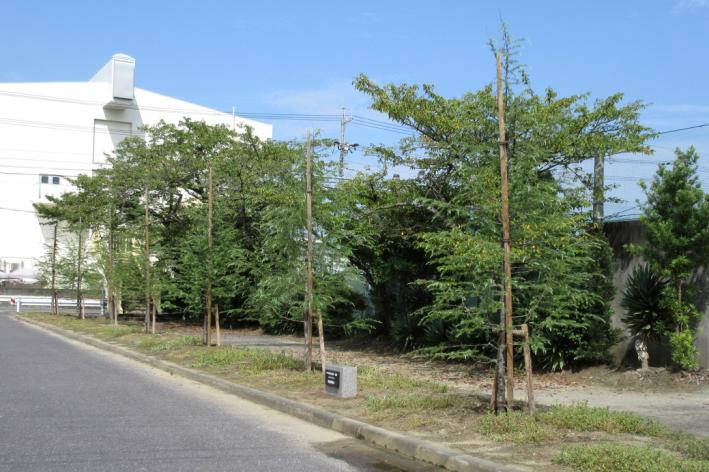 2022.08.23
その後の環境整備
（ボランティア活動）
2023.01.12
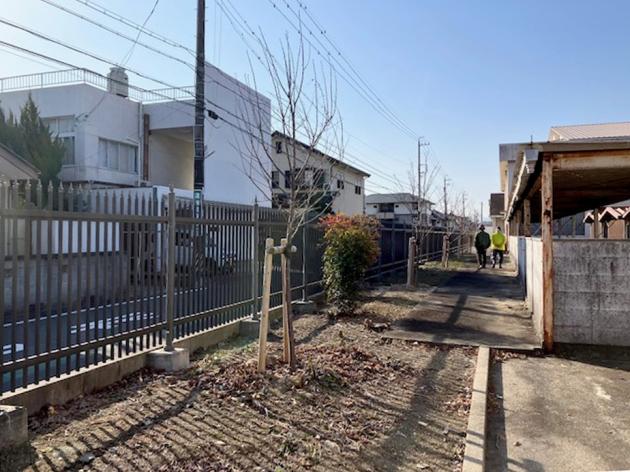 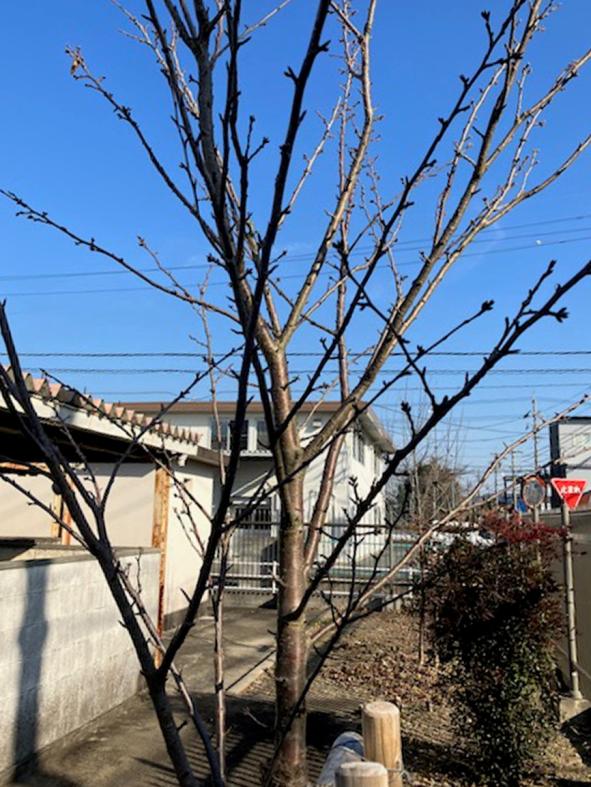 一番手前が枯れている
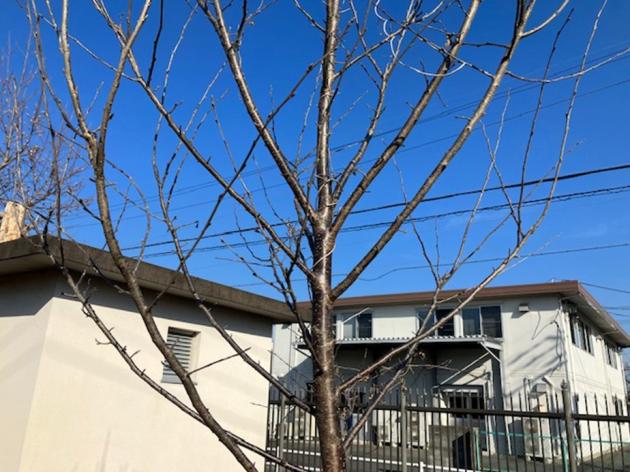 枯れている
枯れ枝
蕾が付いている
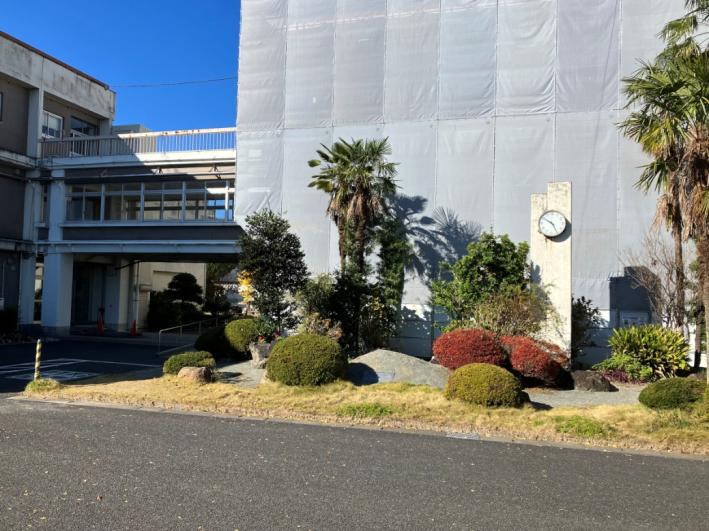 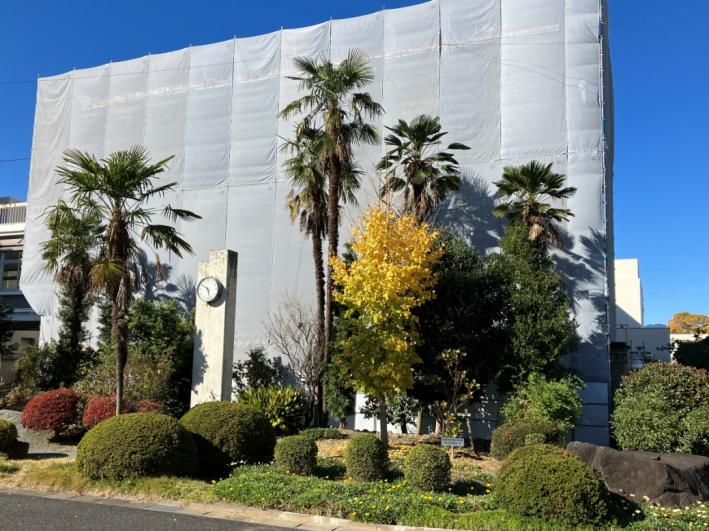 2022.11.25　整備前
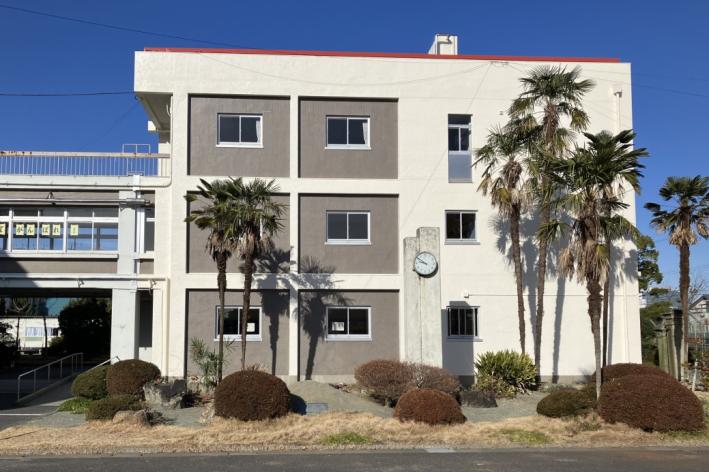 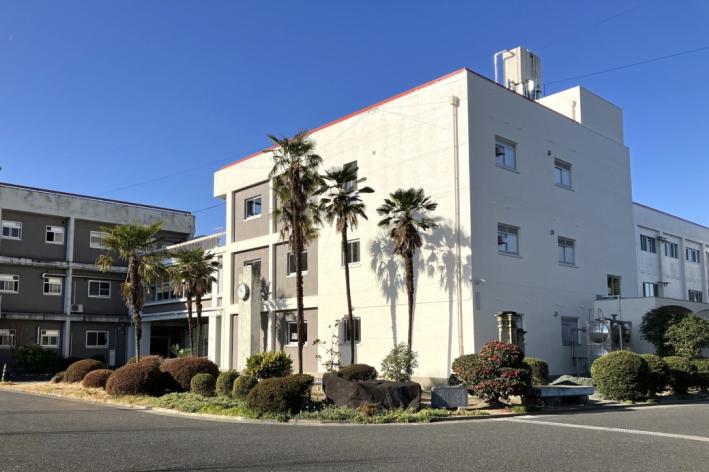 2022.01.15　第１次整備後
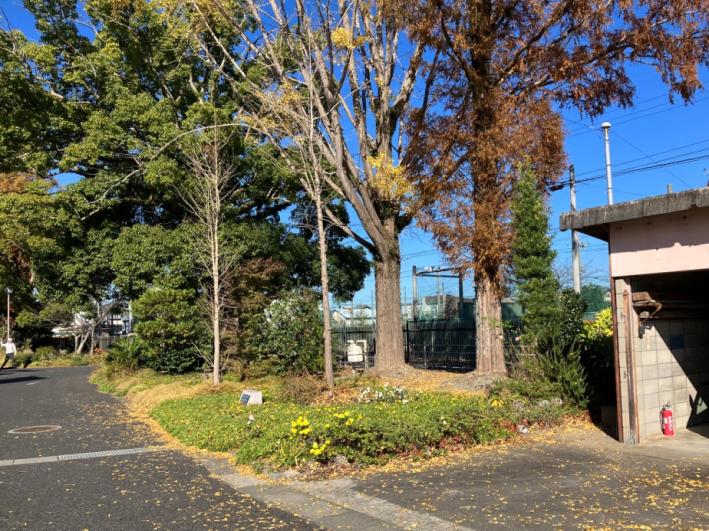 第１次環境整備メンバー（１７名）　校長１名、教職員３名、
　３９年卒１名
　４４年卒１０名
　４５年卒１名
　５１年卒１名
2022.11.25　整備前
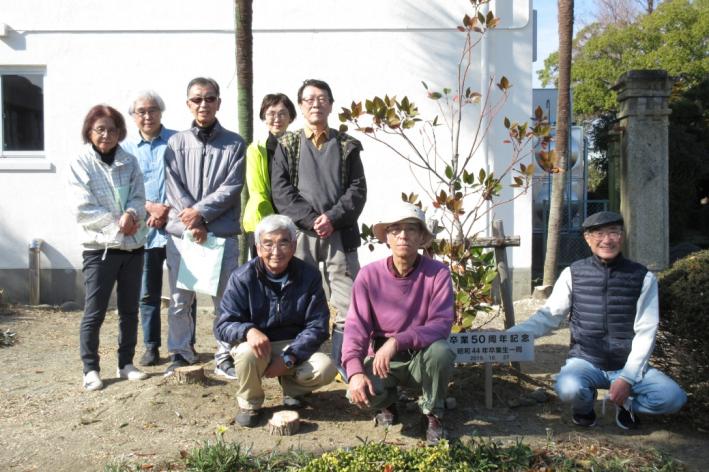 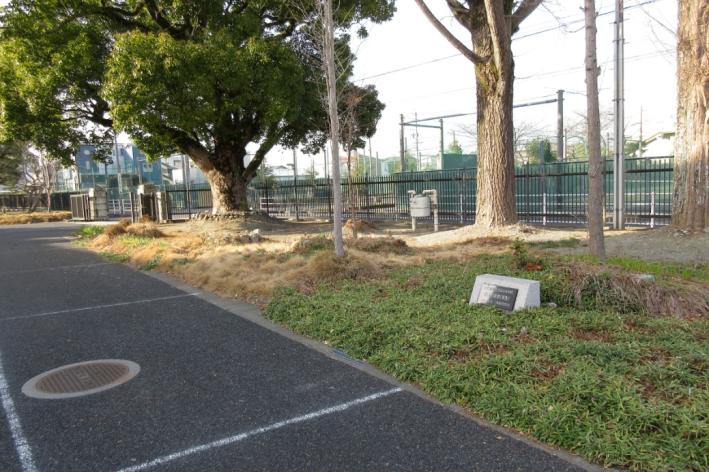 2022.01.15　第１次整備後
2022.11.25
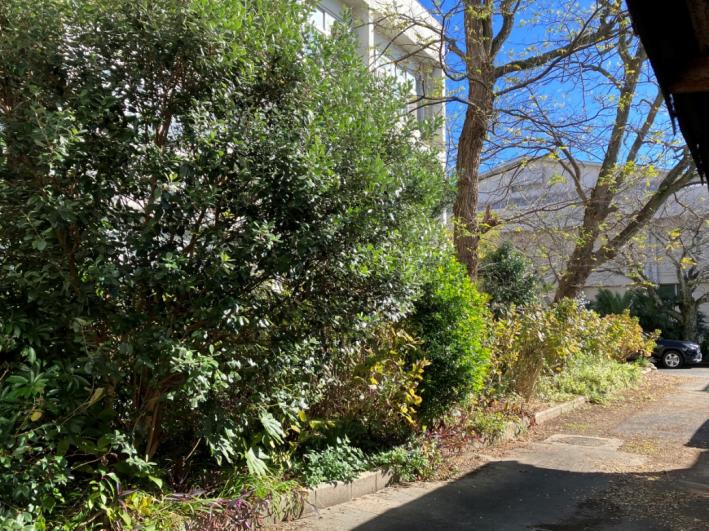 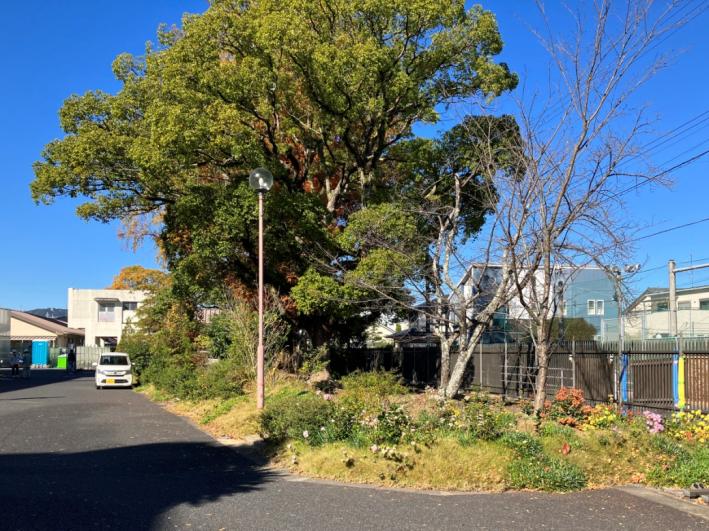 整備が必要
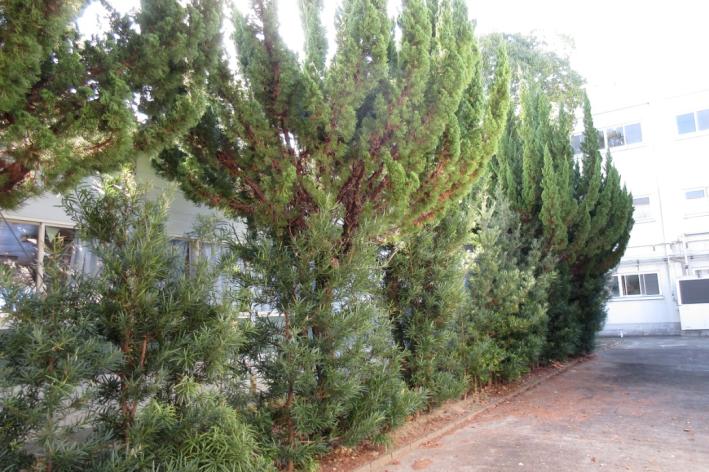 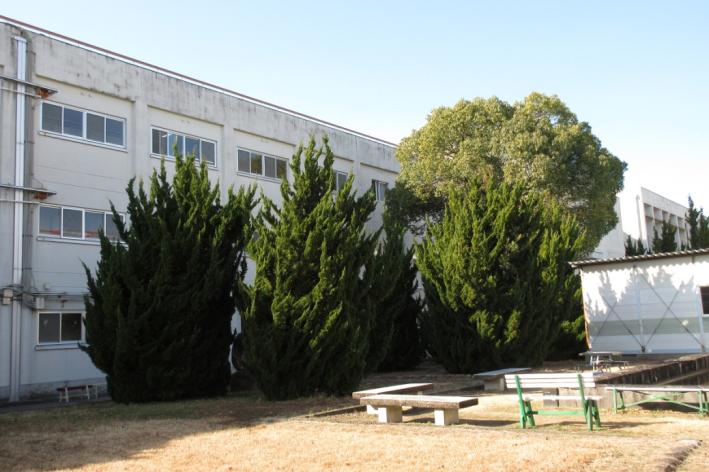 2023.01.12
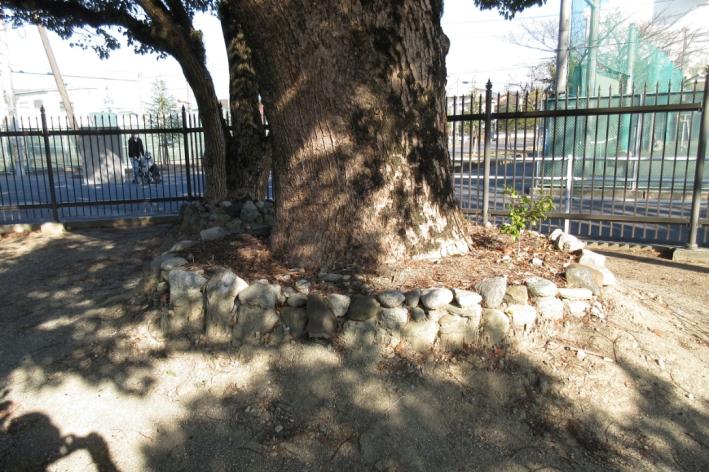 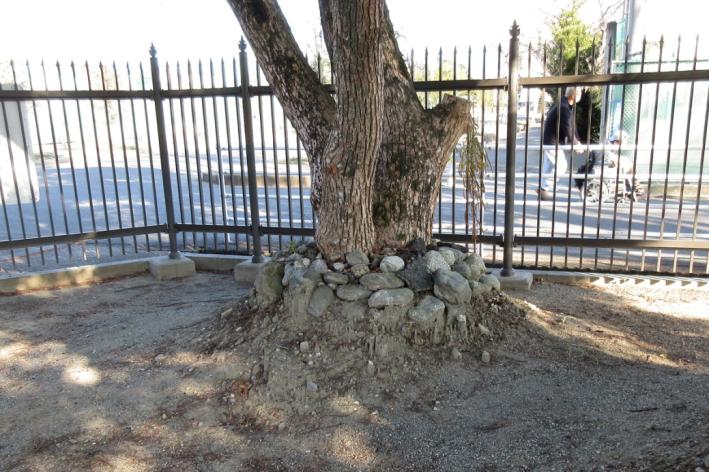 2023.01.12
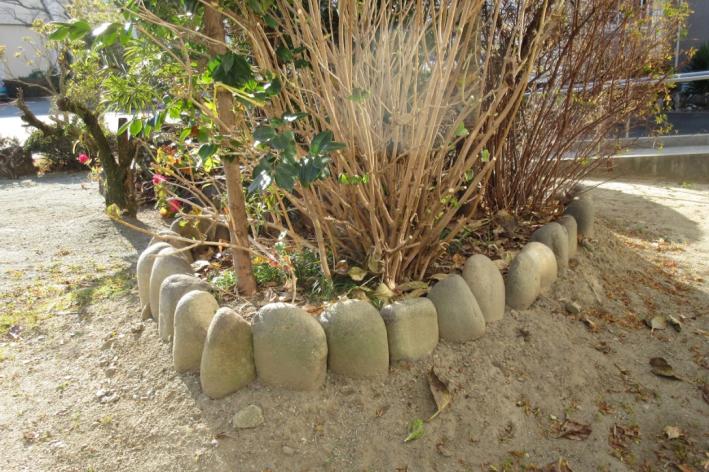 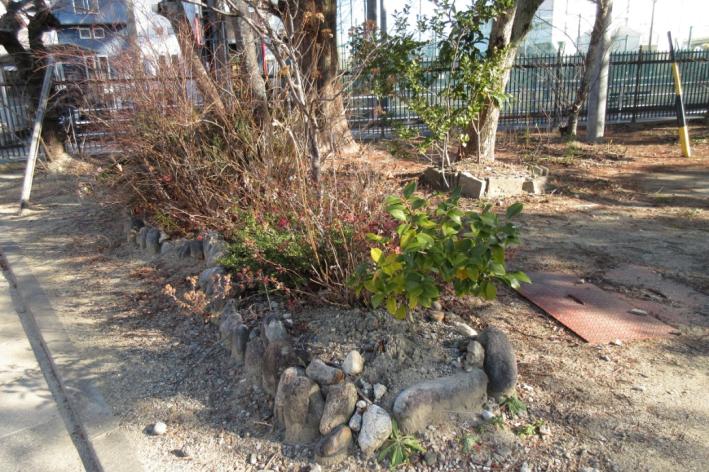 石の整備が必要
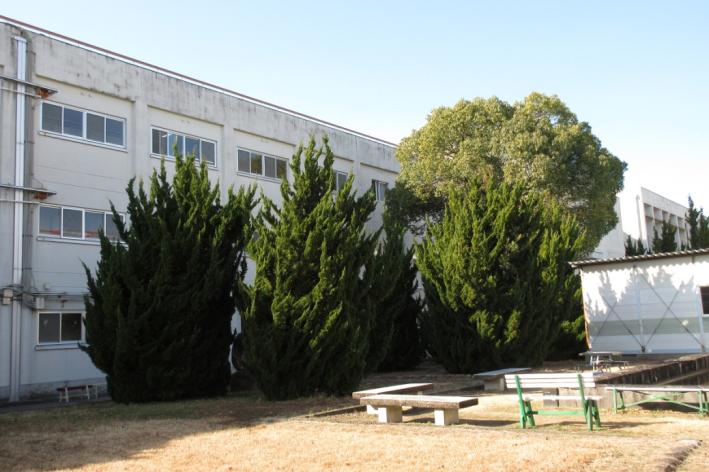 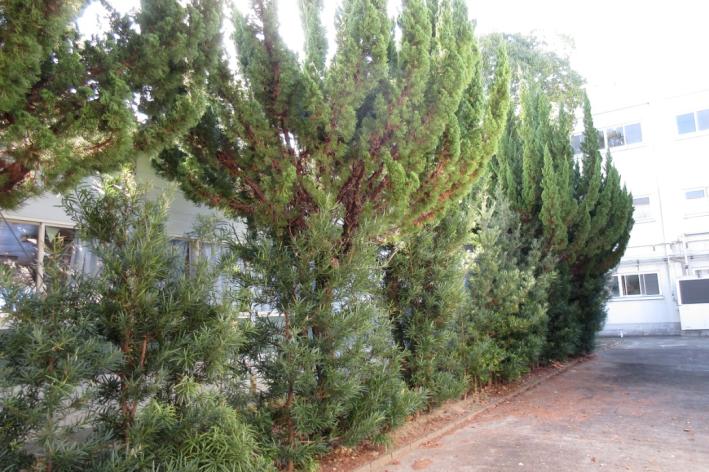 2023.01.12　整備前
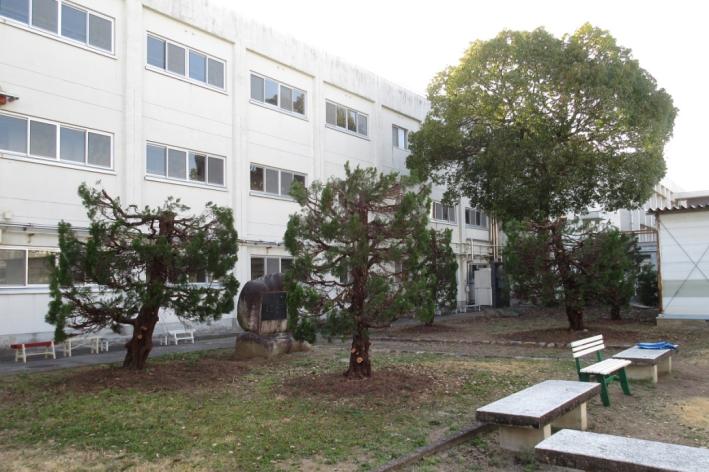 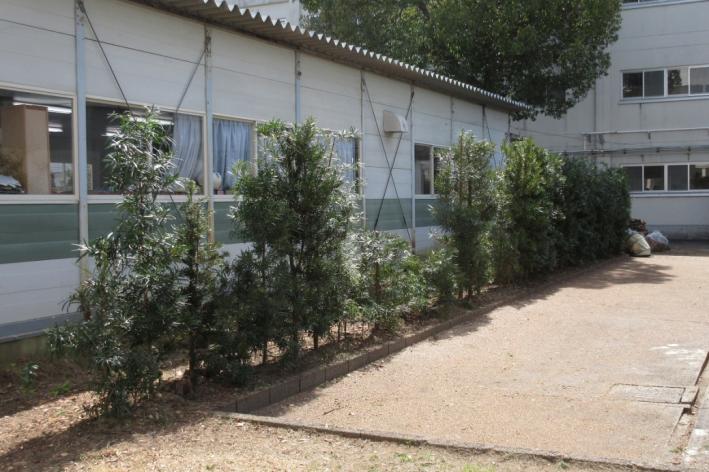 2023.03.11　第２次整備後
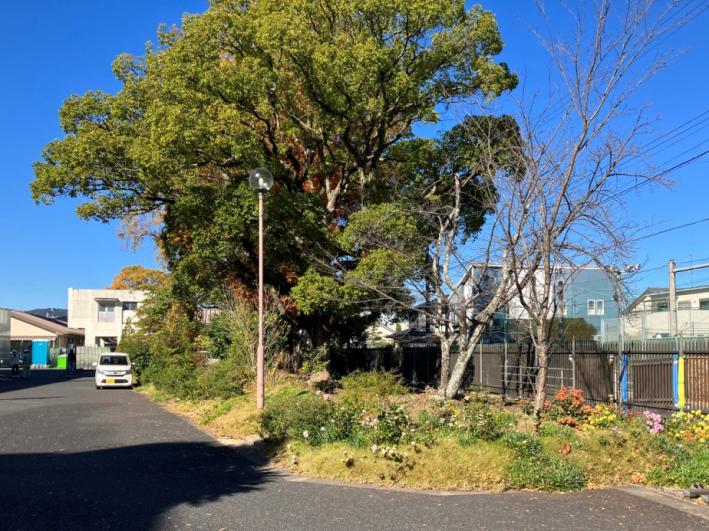 第２次環境整備メンバー（２１名）　校長１名、教職員３名、
　３９年卒１名
　４４年卒１４名
　４５年卒１名
　５１年卒１名
2022.11.25　整備前
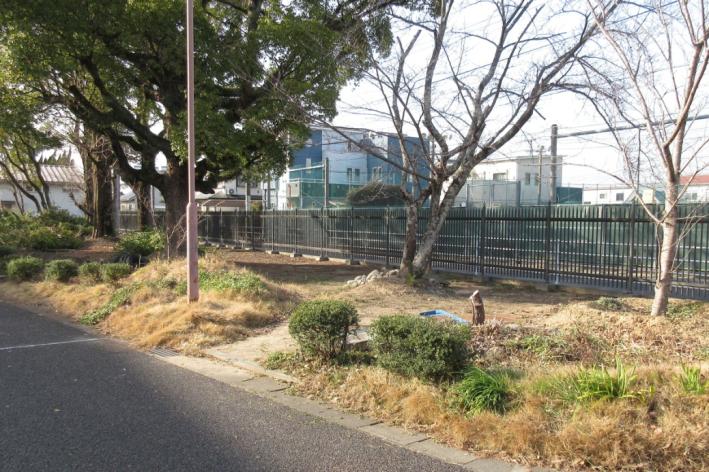 2023.03.11　第２次整備後
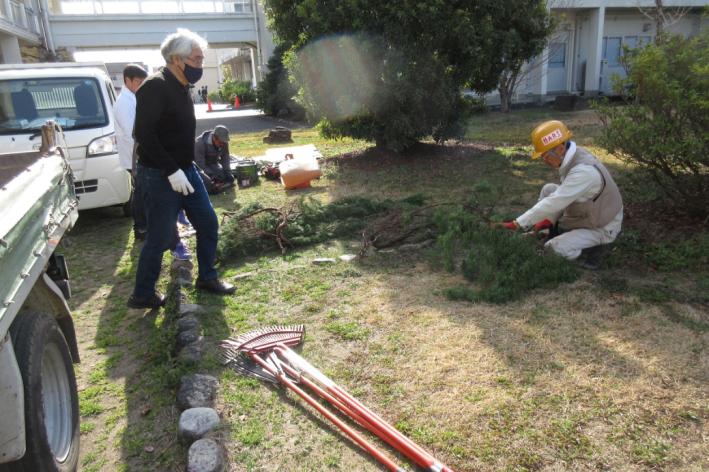 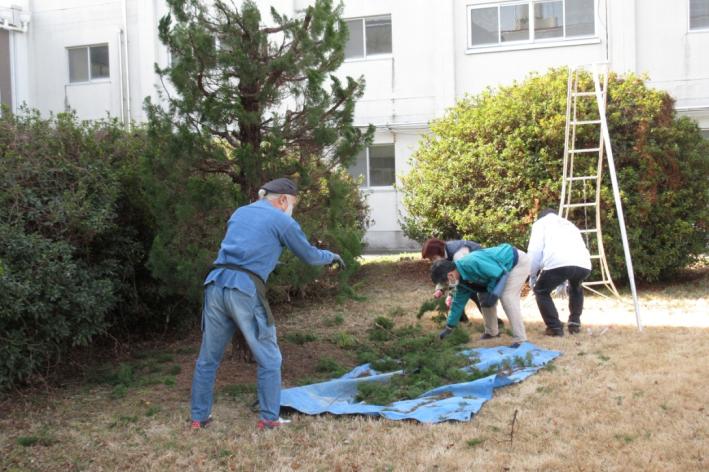 2023.03.11 切った枝を１m以内に切断
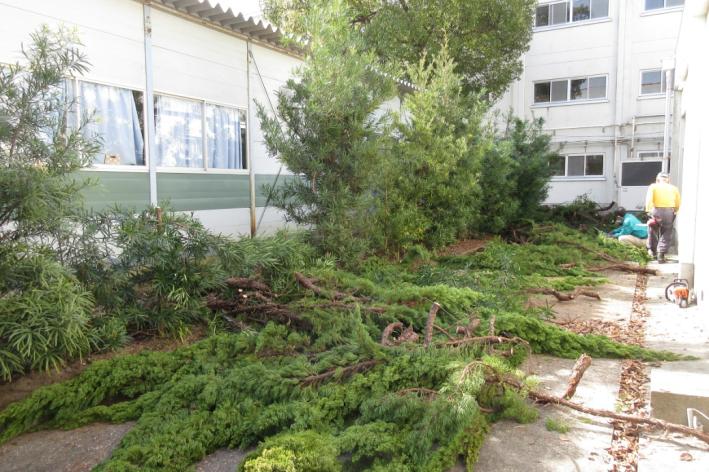 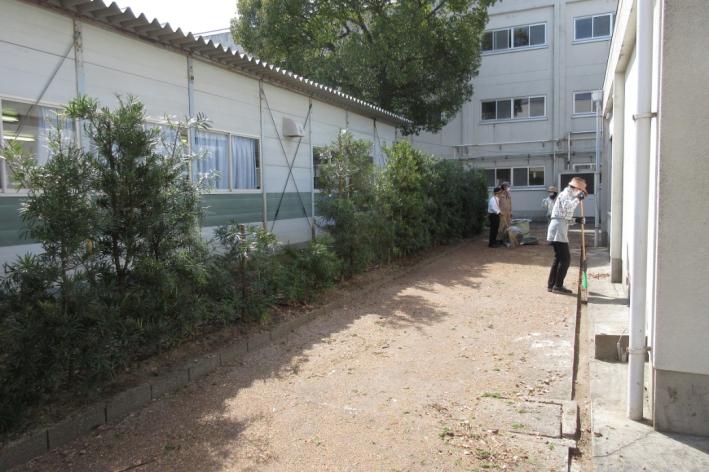 掃き掃除
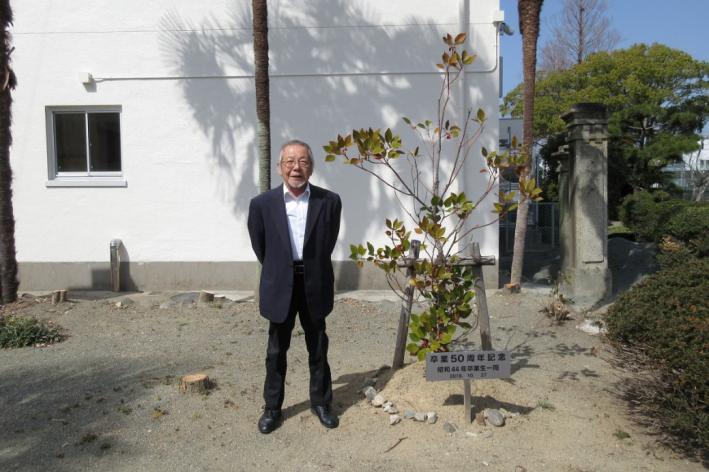 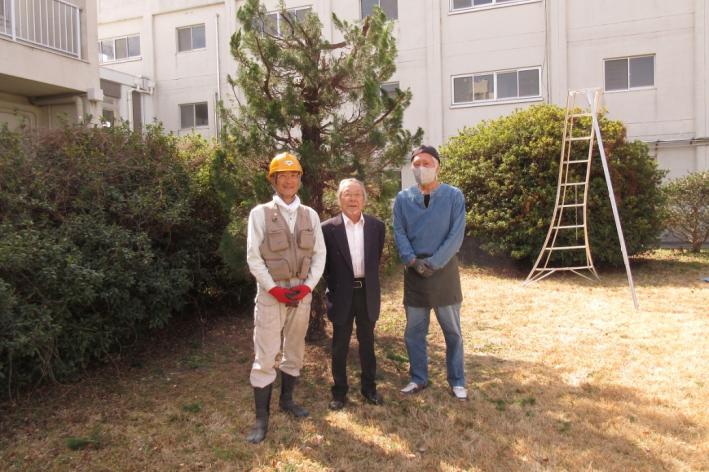 元気な会長
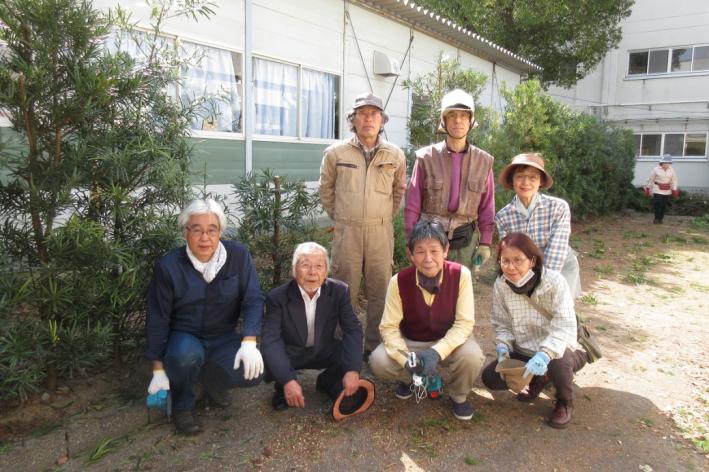 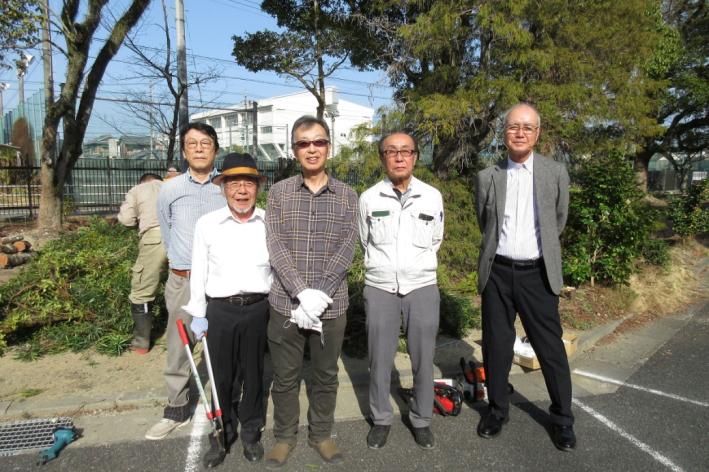 2023.03.11　第２次環境整備メンバー
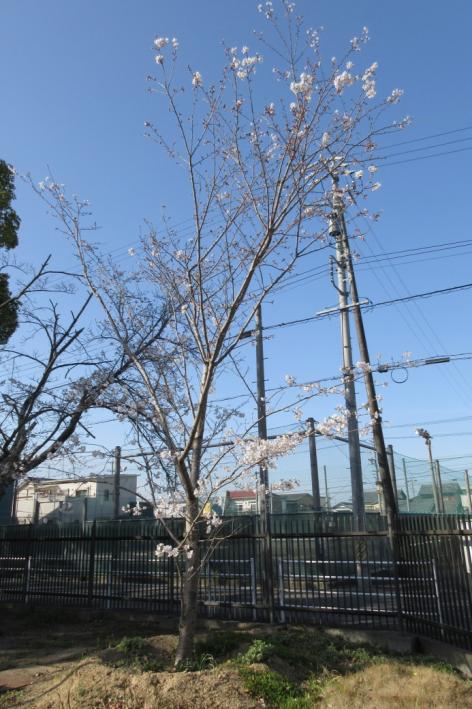 2023.03.29（１年１ヶ月後）
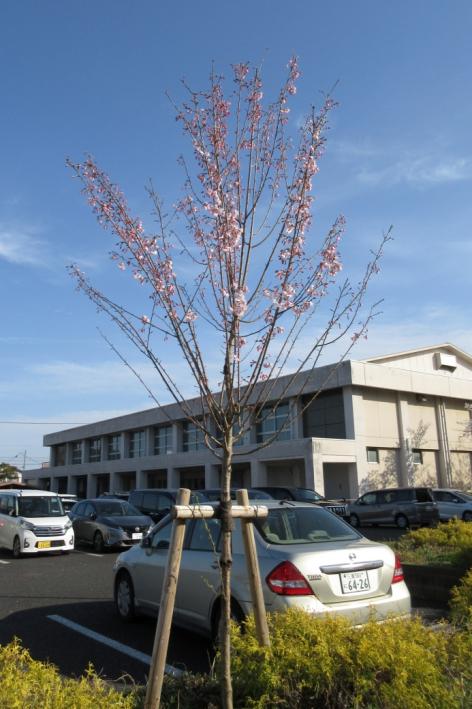 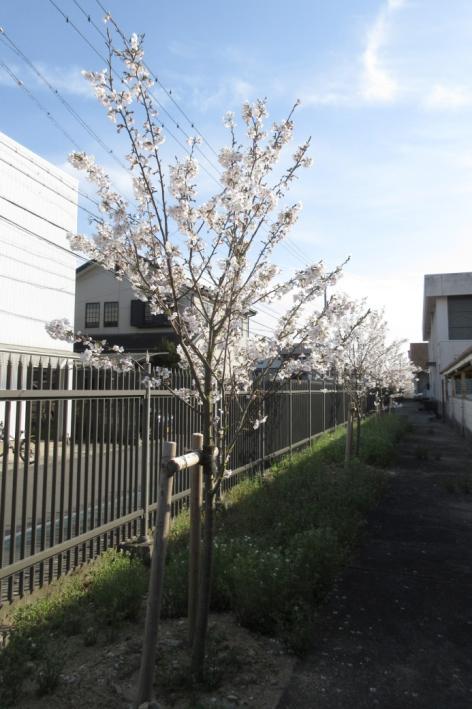 正門 右側
駐車場 花壇
順調に育っています
駐輪場 東側